Урок-зачёт по русскому языку в 7 классе
«Обобщение знаний о союзе и предлоге как служебных частях речи»
Задание № 1. 
Запишите номера предложений с сочинительными союзами ( 1вариант) и с подчинительными союзами (2 вариант) . 

       Сначала лучше сделать самые трудные уроки, потому что их выполнение требует больше времени.
      Если вам что-либо не понятно, не обращайтесь сразу за разъяснениями к старшим, а загляните в словарь, в справочную литературу. Это трудно, зато полезно.  За то время, которое вы потратите на чтение справочной литературы, вы узнаете много нового и интересного.
      В свободные часы больше читайте и выписывайте интересные мысли. Полезно также понравившиеся вам стихи заучивать наизусть, чтобы обогащать свой язык  и развивать память.       
                                                                     (Памятка для ученика)
Ответы на задание № 1:
1 вариант: № 2;3;5

2 вариант:№ 1;2;6
Задание № 2. Выпишите словосочетания с союзами.
1.
 Пусть друзья простят меня за(то), что повидаться с ними не спешу.
Он мал, за(то) смел.
Не за(то) волка бьют, что сер, а за(то), что овцу съел.
2.
Мы победим, потому(что) мы сильны.
Судят по(тому), что сделаешь.
По(тому), как сгущались тучи, я понял, что скоро будет ливень.
3.
С кем поведёшься, от( того ) и  наберёшься.
Он пришёл поздно, от(того) что долго собирался.
 От(того) берега отчалила лодка.
Ответы на задание № 2:
1.Зато смел

 2.потому что сильны

3. оттого что собирался
Задание № 3.Выпишите союзы.
Не то...не то; кое-кто; не у кого; как-нибудь; 
как будто; не рад; потому что; так как; так ли.
Ответы на задание № 3:
Не то..не то
Как будто
Потому что
Так как
Задание № 4.Подберите синонимичные пары, например:так же - таким образом.
1.чтобы
2.зато
3.в течение
4.тоже
5.насчёт
6.то же
А- такое же
Б- в продолжение
В-также
Г- о
Д- но
Е- для того чтобы
Ответы на задание № 4:
1Е;  2Д;  3Б;  4В;  5Г;  6А
Задание № 5.Выпишите словосочетания, образованные с помощью производных предлогов.
-Повторять изученное надо ( в )продолжени.. учебного года.
-( В)следстви.. малого падения Волга имеет медленное течение.
-(В )продолжени.. фильма появились новые герои.
(-В) течени..  часа мы с интересом слушали лекцию.
-(В)следстви.. дождей появилось много грибов.
Ответы на задание № 5:
-в продолжение учебного года;

- вследствие малого падения;

-в течение часа;

 -вследствие дождей.
Задание № 6.Раскройте скобки, расставьте знаки препинания.
-Тот то(же) был труженик вечный и так(же) бодрился когда приходилось туго. (Шукшин)
-От(чего )вы не лечитесь от(чего) не бережёте своё здоровье? (Чехов)
-Одинцова была к ней довольно равнодушна так(же) как и Базаров  
                                                                                                    ( Тургенев )
-Мой бедный брат конечно виноват: за(то) он и наказан.(Тургенев)
-Покойный Одинцов не любил нововведений но допускал «некоторую игру облагороженного вкуса» и (в)следстви.. этого воздвигнул у себя в саду строение вроде греческого портика из русского кирпича. 
                                                                                                     (Тургенев)
-Лицо у няньки было серьёзно и в то(же) время сияло каким-то торжеством. (Чехов)
-(В)течени.. всего этого времени Рудин почти не выезжал от Дарьи Михайловны. (Тургенев).
Ответы на задание №6:
-Тот тоже был труженик вечный и так же бодрился, когда приходилось туго. (Ш.)
-Отчего вы не лечитесь, отчего не бережёте своё здоровье? (Ч.)
-Одинцова была к ней довольно равнодушна, так же как и Базаров ( Т. )
-Мой бедный брат, конечно, виноват: за то он и наказан.(Т.)
-Покойный Одинцов не любил нововведений, но допускал «некоторую игру облагороженного вкуса» и вследствие этого воздвигнул у себя в саду строение вроде греческого портика из русского кирпича.(Т.)
-Лицо у няньки было серьёзно и в то же время сияло каким-то торжеством.(Ч).
-В течение всего этого времени Рудин почти не выезжал от Дарьи Михайловны.(Т.).
Подведём итоги
Поздравляем победителей!
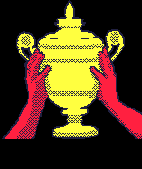 Презентацию подготовила
 учитель русского языка и литературы 
МБОУ СОШ № 6 
Щёлковского муниципального района Московской области 
Черемнова С.Ю.